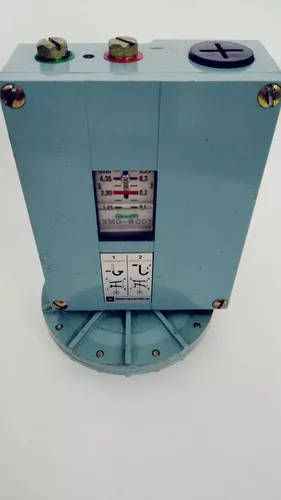 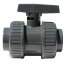 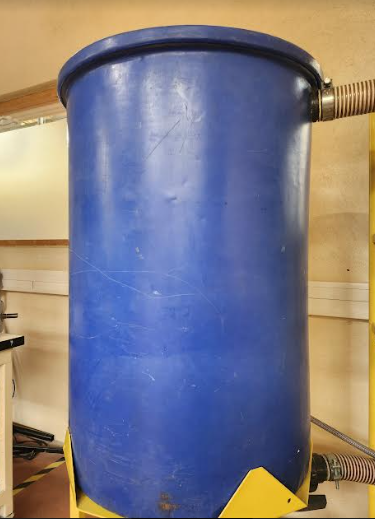 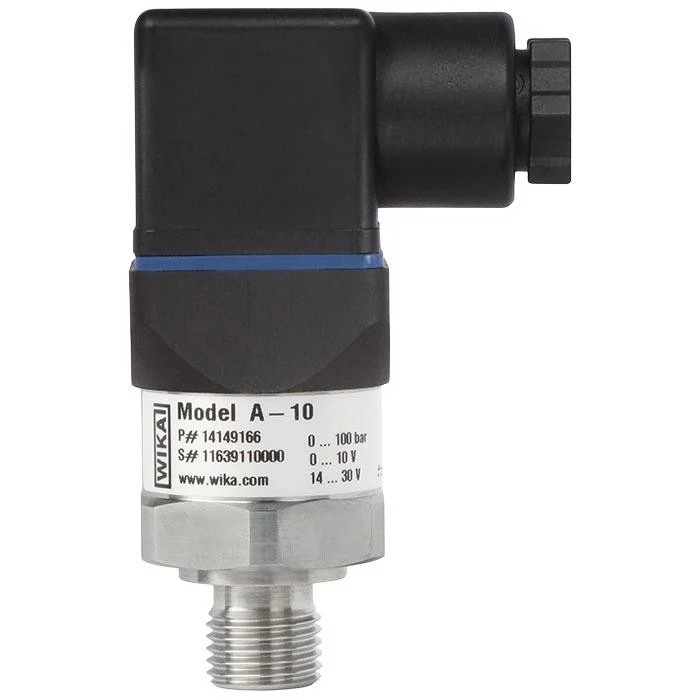 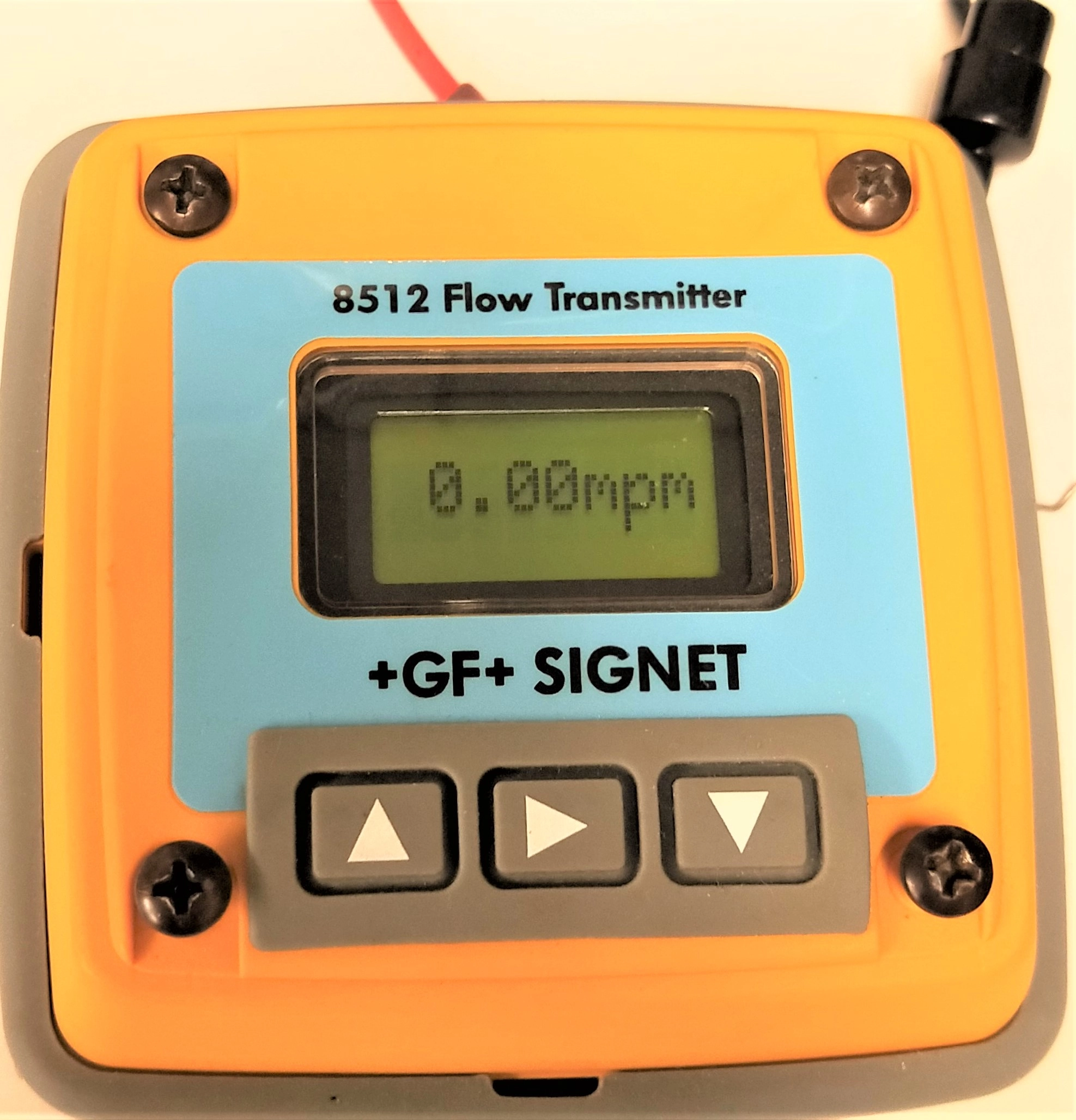 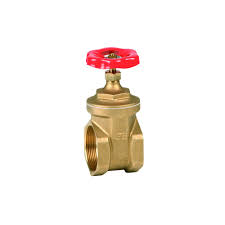 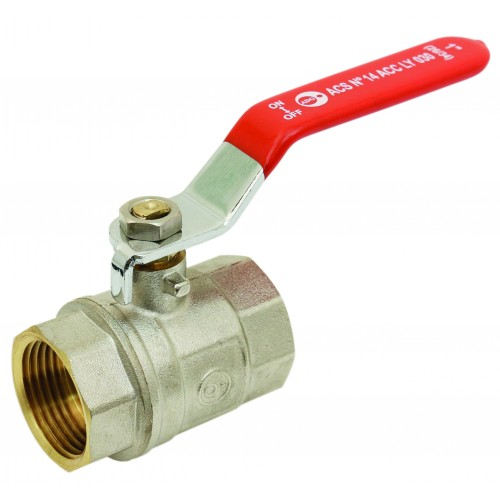 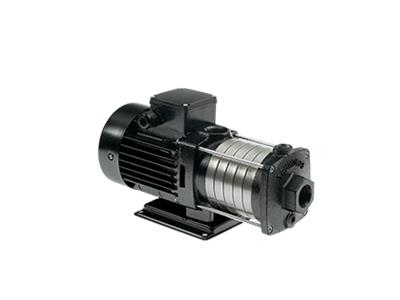 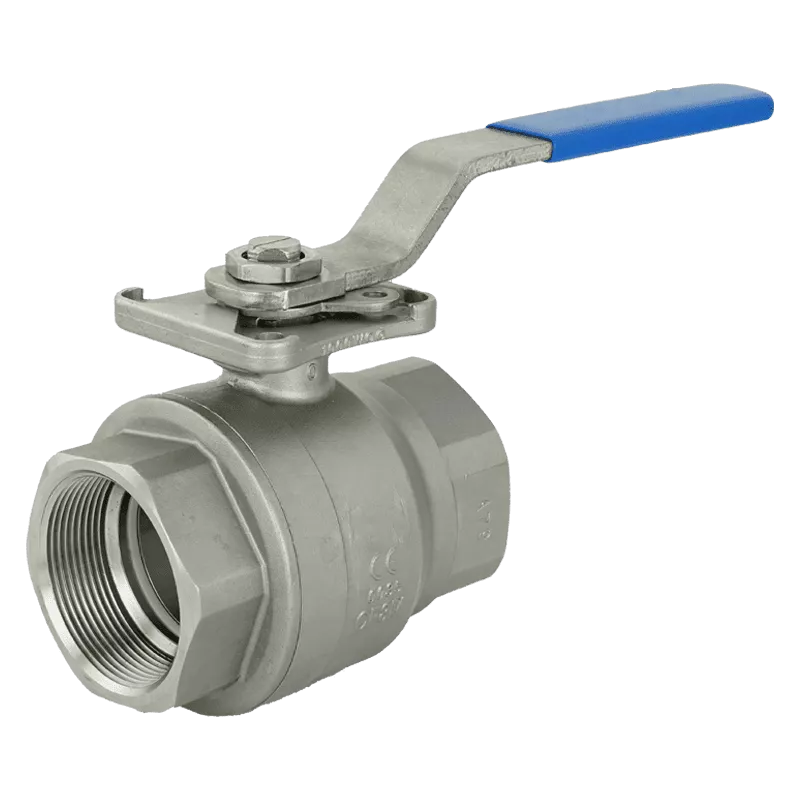 9
1
4
2
3
8
7
6
5